All behaviour is communication
Making sense of behaviour in a neurodiverse world
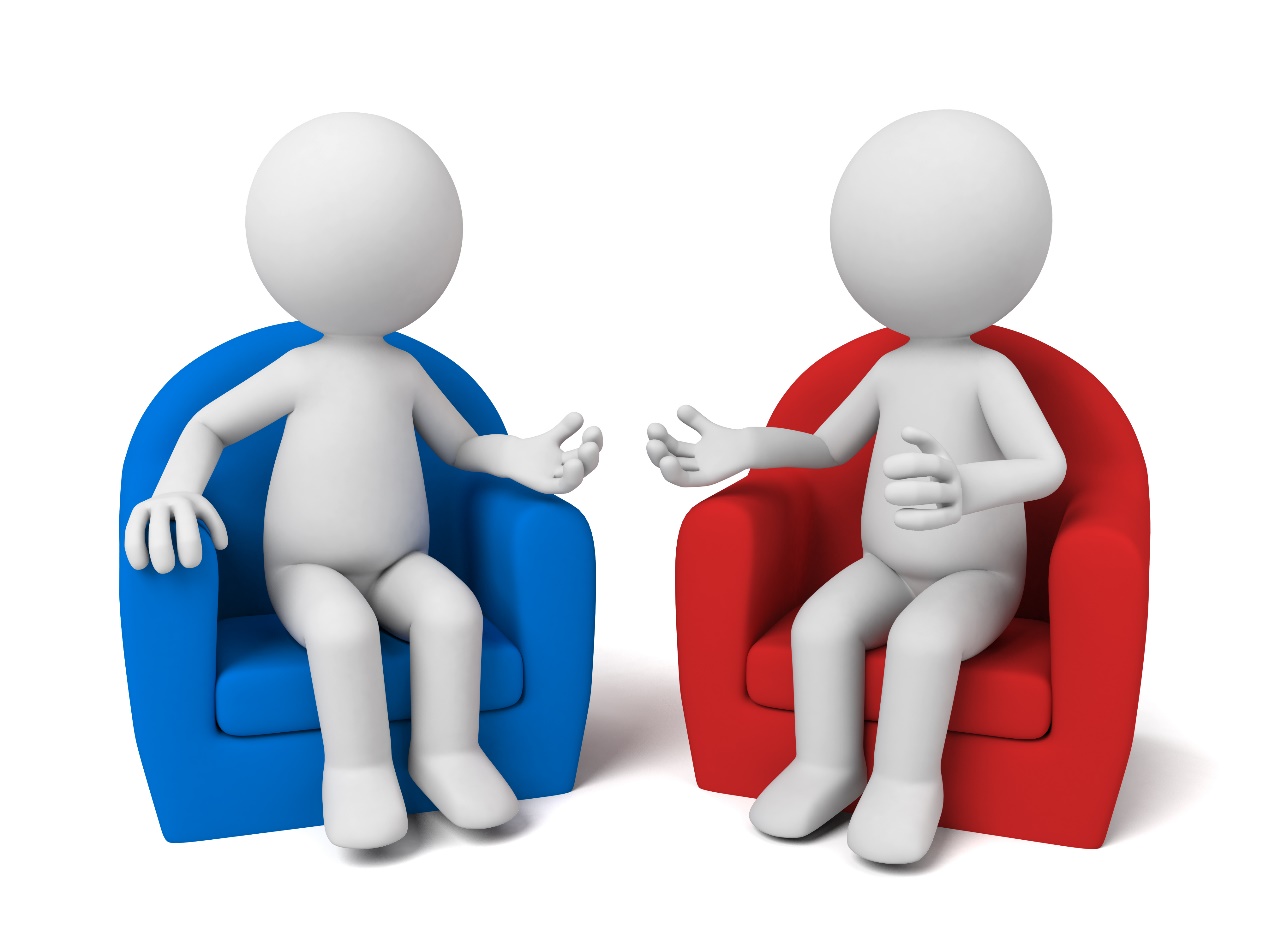 Part 2
“English is my second language. Autism is my first,” 
Dani Bowman
Sarah Barratt
Educational Psychologist, PASDA
sarahs_karma@yahoo.co.uk
Module Outline
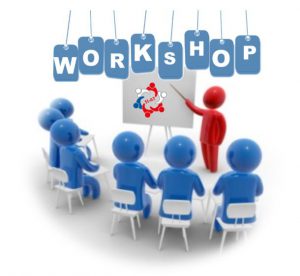 Part 2
Neurotypes: Neurological Differences

Communication: Autism and Social Communication

Myth Busting: Behaviour that may appear rude

Autism and Empathy: ‘Shallow’ versus ‘Deep’ Empathy

Theory of Mind: Perspective Taking

Autistic Overload: Burnout, Meltdown and Shutdown

Masking: Mimicking Others 

Autistic Overload: Signs of Distress

Neurology of the Stress Response: A Physiological Reaction
Neurotypes
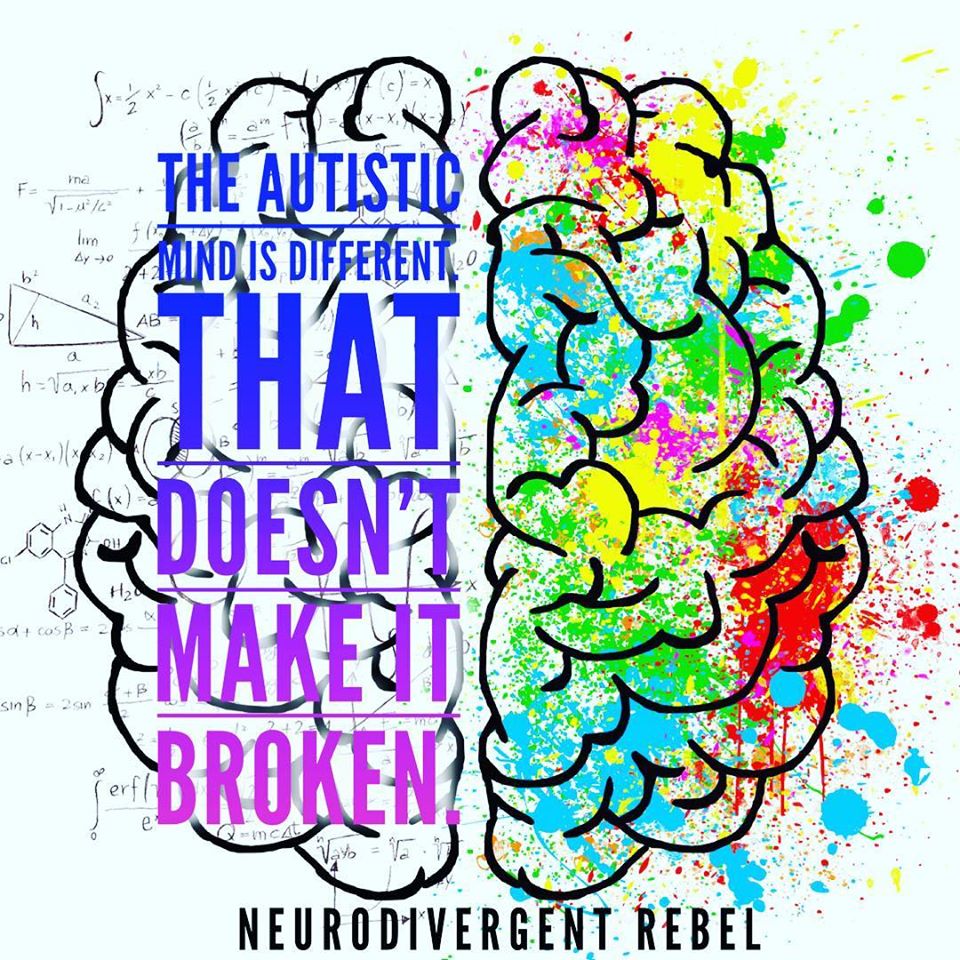 Autistics and neurotypicals communicate and think differently

Autistic and neurotypical brains process information differently

The Autistic brain is a different; not a deficient neurotype

Neurodiversity is a vital part of humanity
https://blogs.scientificamerican.com/observations/clearing-up-some-misconceptions-about-neurodiversity/
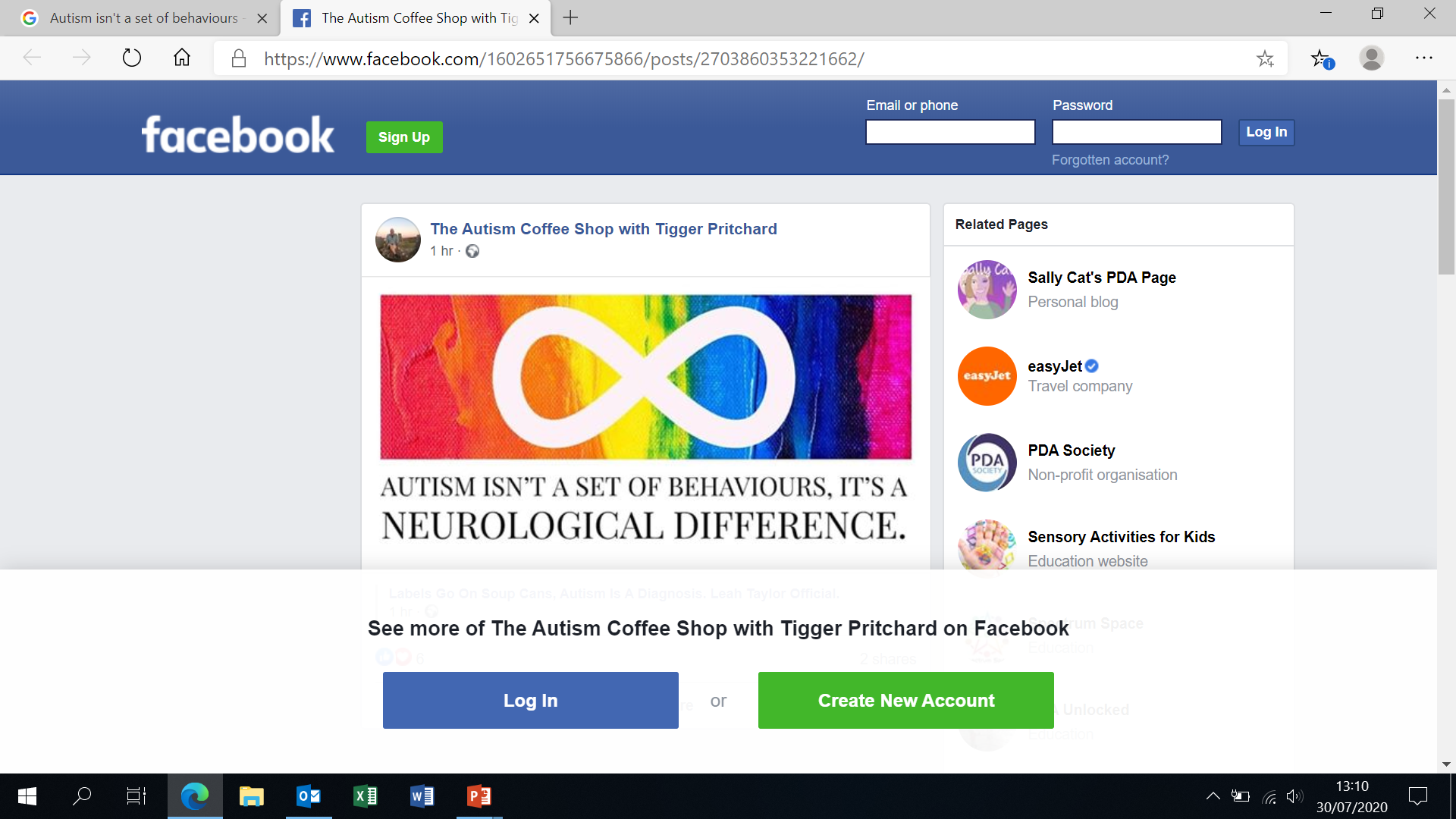 The library is your mind  .  .  .
and books are the sensory, emotional, or cognitive
stimuli that the environment offers
Imagine a very tidy library

Most people pick out one or two books they think is relevant

The rest they ignore; either they are not useful or are about a similar subject

Neurotypicals have a ‘natural stimulus discrimination system’ to choose a single book

Nobody taught them how to do this; this is an innate neurological ability

It's just the way their minds work
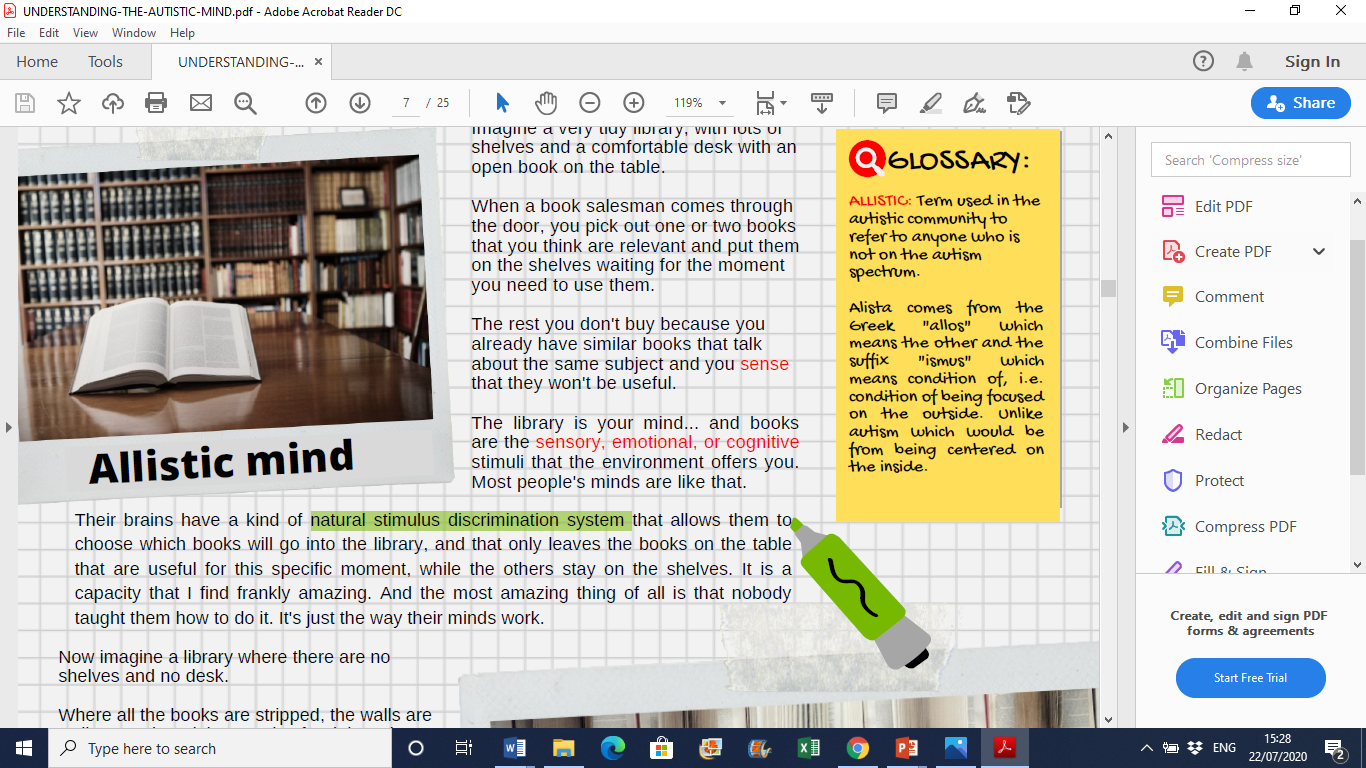 The Neurotytpical mind
Taken from what Autistic adults have learnt about how the Autistic mind differs from that of most other people’s
https://neuroclastic.com/wp-content/uploads/2020/04/UNDERSTANDING-THE-AUTISTIC-MIND-11.pdf
The library is your mind  .  .  .
Now imagine a library with no shelves

All books are open

Thousands of red threads interconnect information in one book with that of another; like a detective's corkboard

With all the books open; pasted against the walls, it is difficult to select the one or two you need

This is how Autistic brains work

‘We don't have the same ability to discriminate among stimuli’

Autistic individuals cannot filter stimulus input 

They therefore have to process all the stimuli that enters their minds
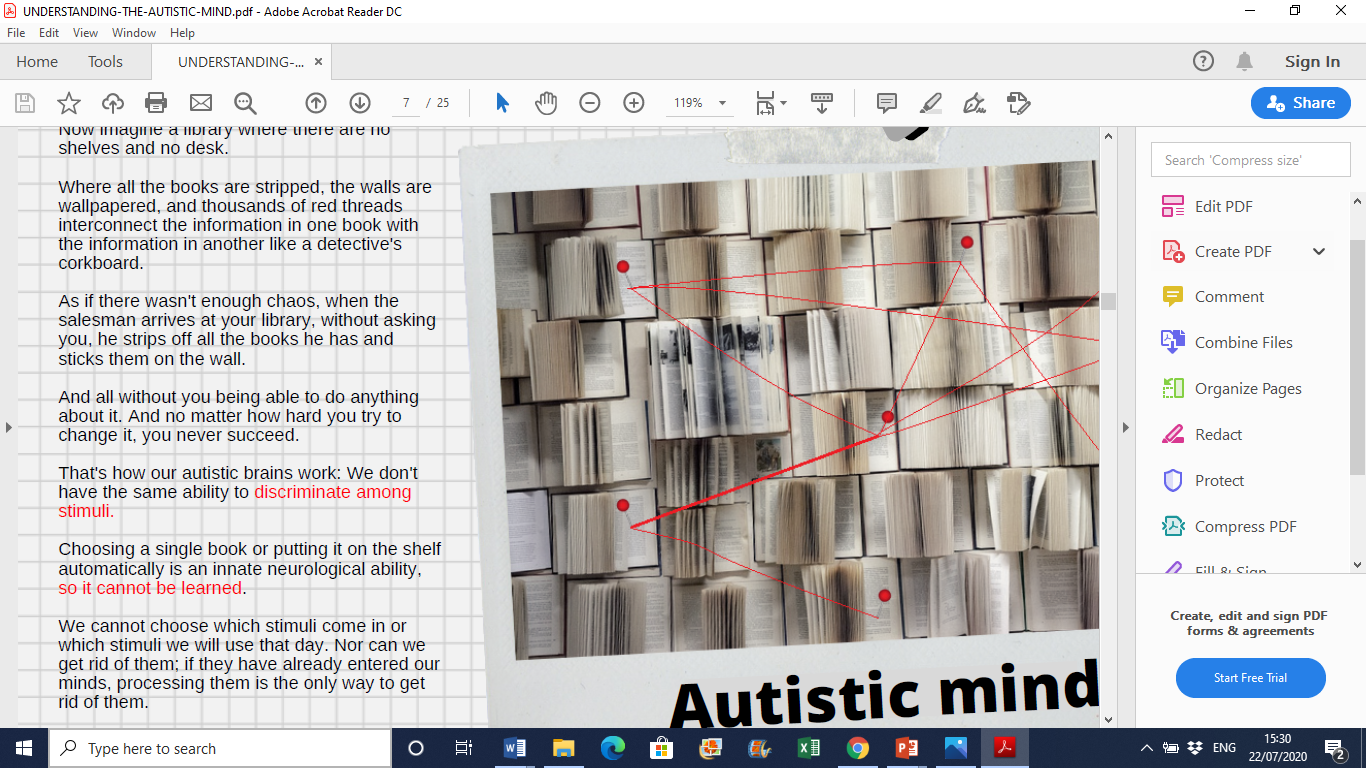 The Autistic mind
Taken from what Autistic adults have learnt about how the Autistic mind differs from that of most other people’s
https://neuroclastic.com/wp-content/uploads/2020/04/UNDERSTANDING-THE-AUTISTIC-MIND-11.pdf
What is communication?
The three basic levels of communication
Vocabulary
Tone of voice
Non-verbal behaviour

Meaning is conveyed in the following ways:
7% through the words spoken
55% via body language and non-verbal behaviours
38% through paralinguistics i.e. the volume and tone of voice

All the above have a significant impact:
on the messages we share with one another
what understanding we are left with
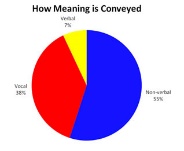 7%
38%
55%
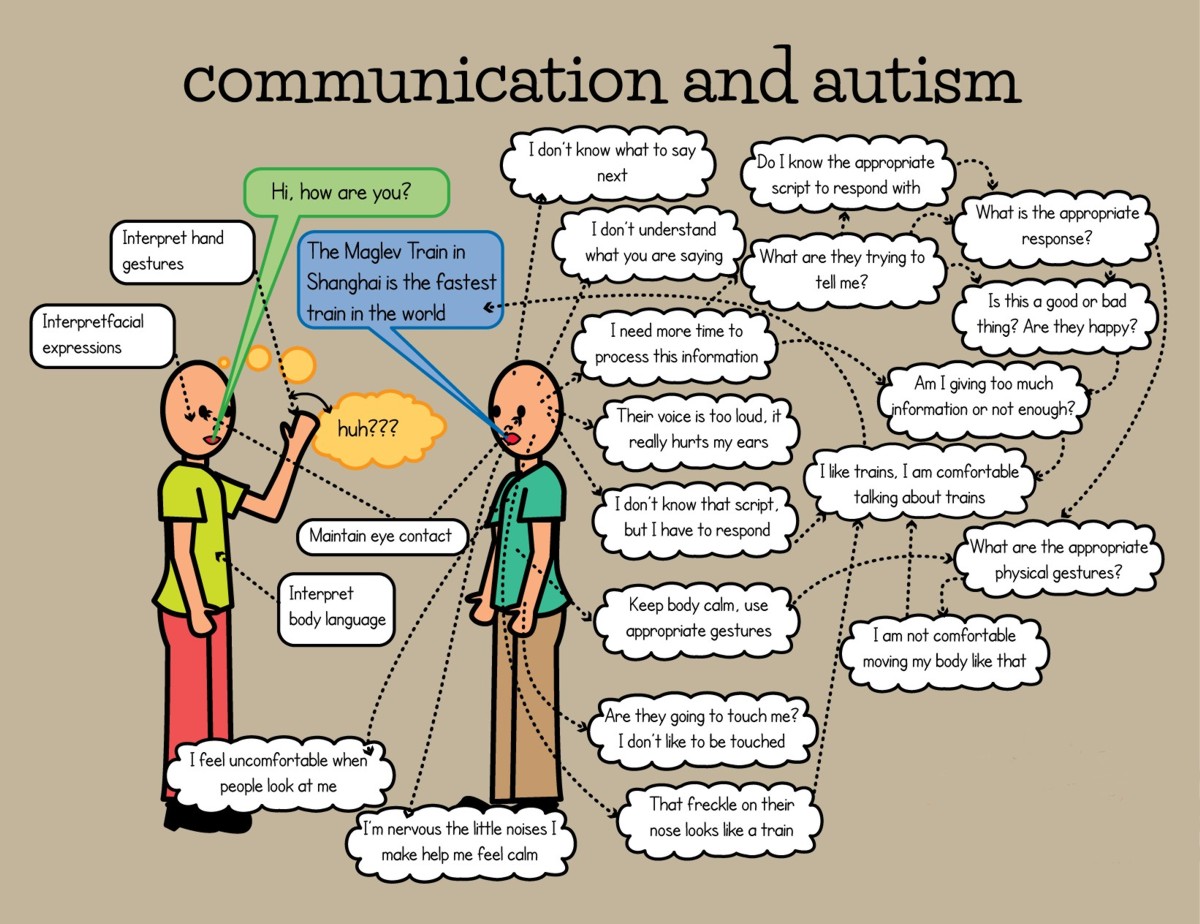 Some of the challenges many Autistic adults may experience during social interaction.
Autism and Social Communication
‘The latest thinking acknowledges that language is an 
          integral part of social communication, and that social 
          communication as a whole, is a persistent difficulty for 
          many Autistic people.’
                                                   Lydia Denworth
Science journalist, author and speaker
Behaviour that may appear rude  .  .  .
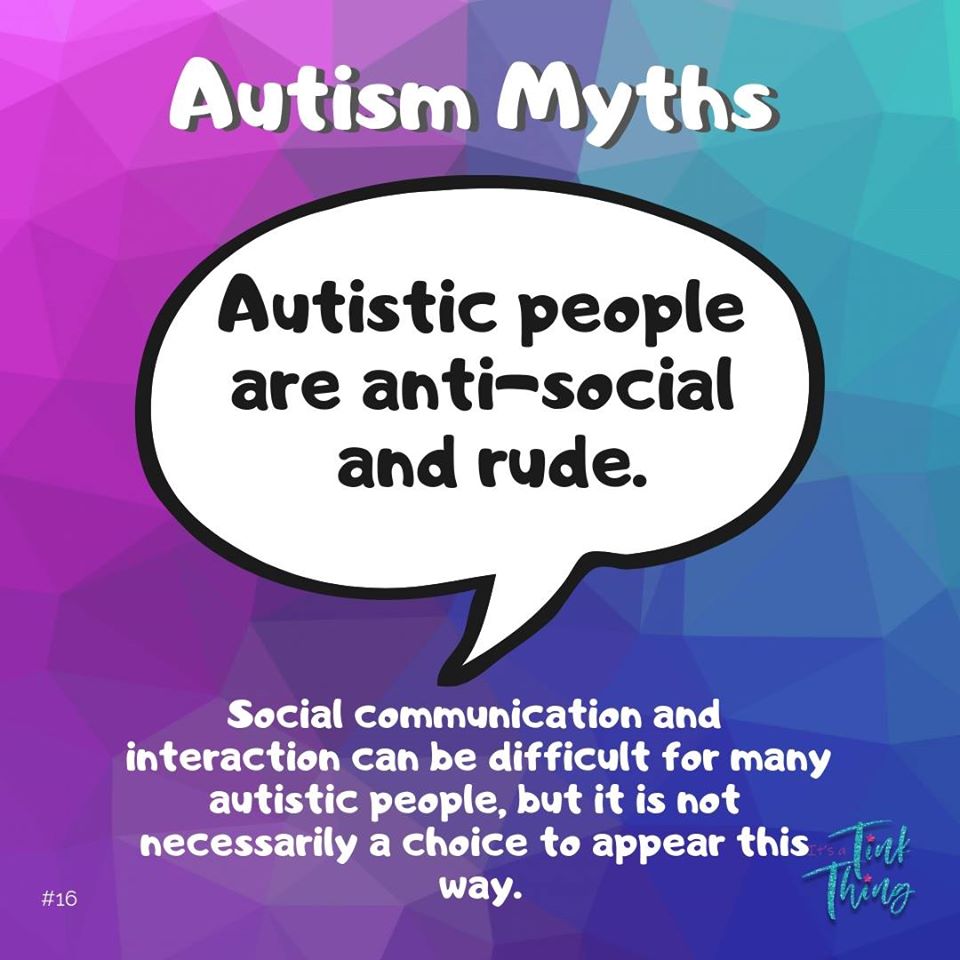 We do not listen
We seem distrustful
We sometimes laugh at inappropriate moments
We invade other’s space
We cancel plans at the last minute
We appear condescending
We are too honest for our own good
We leave conversations abruptly
We are loud
We do not always follow the rules
By James Sinclair, 
My journey to find out what makes him (Autis)tic
https://autisticandunapologetic.com/2020/07/11/10-rude-things-autistic-people-do-and-what-they-really-mean/
Autism and Empathy
From the ‘Musings of an Aspie’, one woman’s thoughts on life on the spectrum
‘This doesn’t mean I’m unsympathetic.
It doesn’t mean I don’t care for others.
It doesn’t mean I can’t show concern.
It doesn’t mean I have no emotions.
It doesn’t mean I don’t get overwhelmed by other people’s emotional states.
It doesn’t mean I’m any less human than you are.
What does it mean then?
That I may need more information than a typical person to understand a social situation. That my reactions to your emotions may be unconventional. That I have to work harder to grasp what comes naturally to most people.
Simple as that. Nothing more, nothing less.’
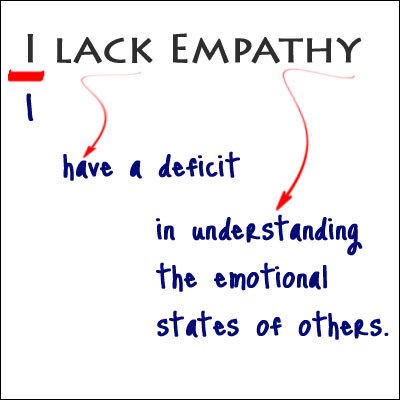 https://musingsofanaspie.com/2013/01/17/the-empathy-conundrum/
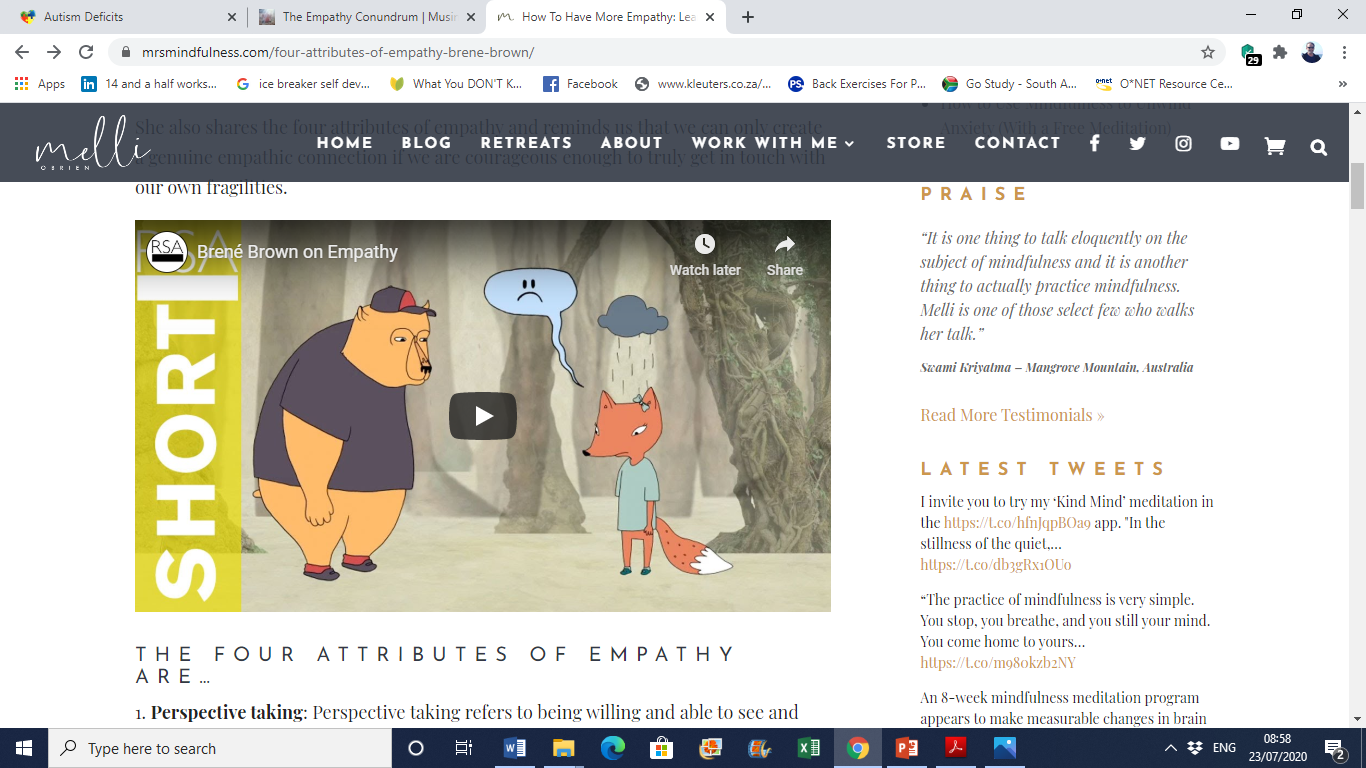 https://www.youtube.com/watch?v=1Evwgu369Jw
Is Autism an ‘Empathy Disorder’?
Autism may mean a lack of ‘shallow empathy’, but not ‘deep empathy’.
‘We do not lack empathy as people know it. We lack cognitive empathy (shallow empathy). That is, the ability to predict other's thoughts and intentions, including the ability to read between the lines during communication. We have plenty of affective empathy (deep empathy), which is the ability to share another person's feelings with them. We have plenty of compassionate empathy (deep empathy) , which is the desire to help others (though we may not always know how). Many of us have too much affective and compassionate empathy which can be overwhelming for us.’
https://www.psychologytoday.com/us/blog/out-the-darkness/201705/is-autism-really-empathy-disorder
Theory of Mind
The ability to take another's perspective; ‘put yourself in their shoes’
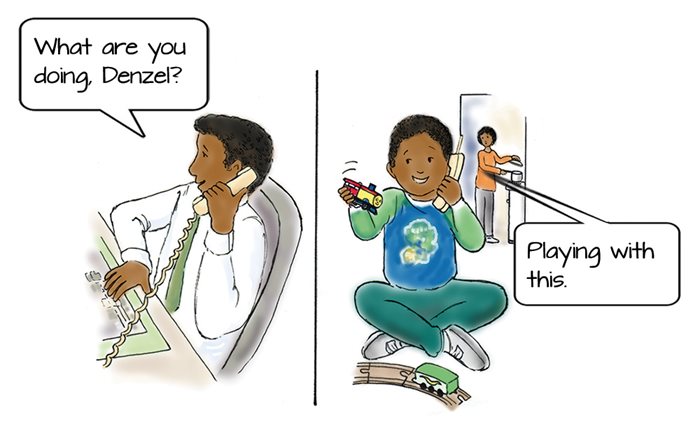 Theory of Mind
Difficulty appreciating another’s perspective, can make it difficult to:

Explain one’s own behaviours

Understand emotions

Predict the behaviour or emotional state of others

Understand perspectives of others

Infer the intentions of others

Understand that behaviour impacts how others think and/or feel

Attend jointly and make sense of other social conventions

Differentiate fiction from fact
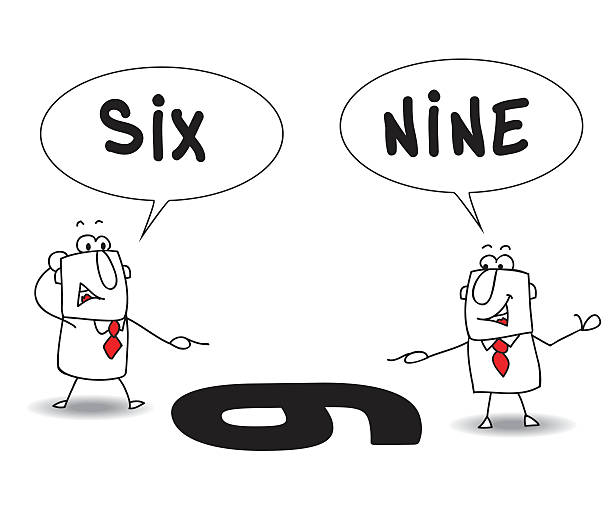 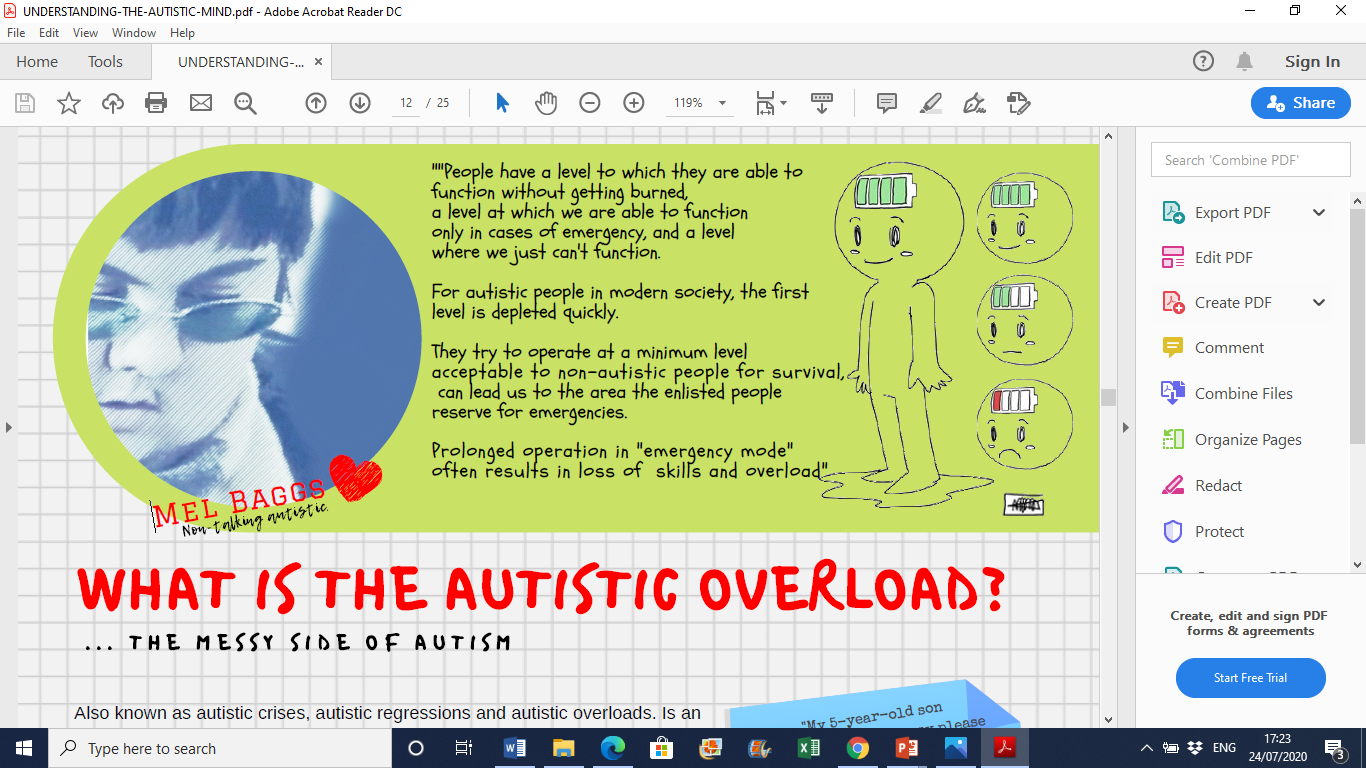 https://www.youtube.com/watch?v=JnylM1hI2jc
Types of Autistic overload
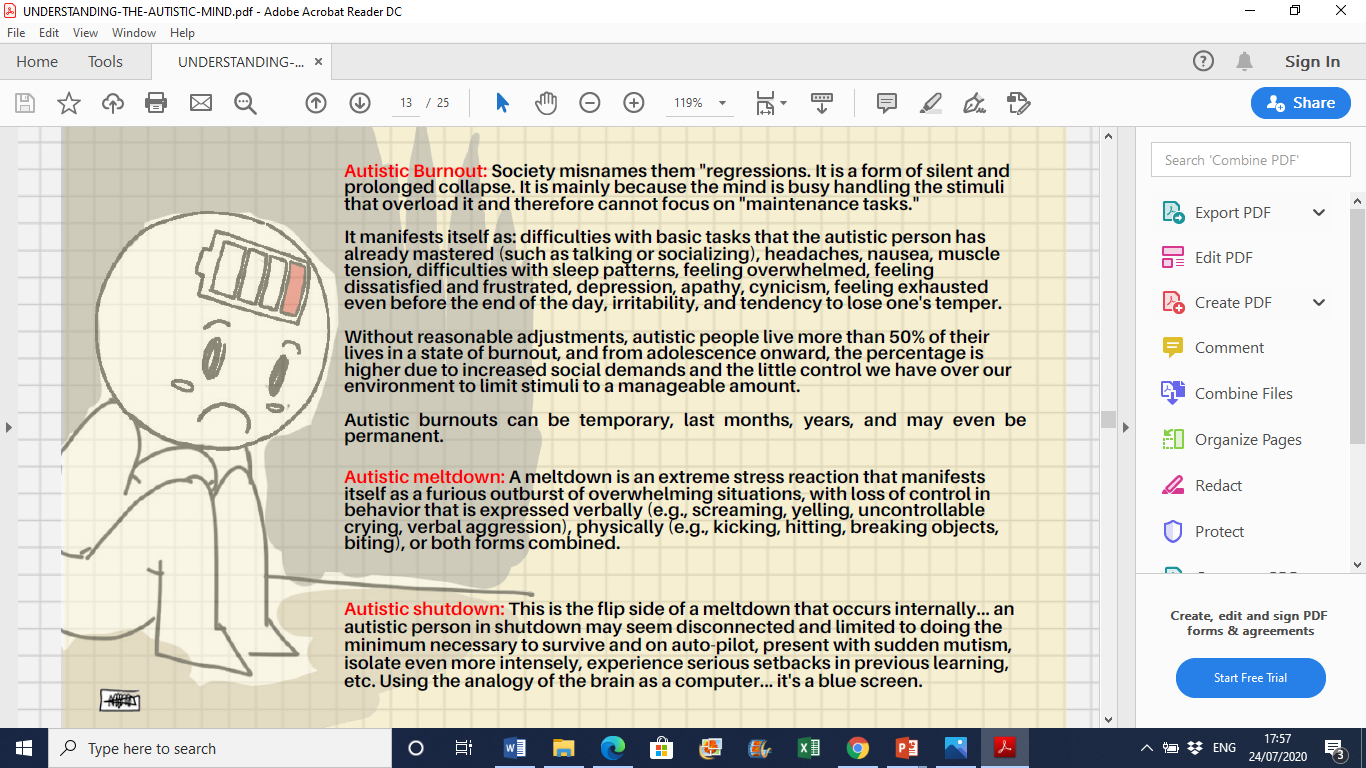 Burnout: a form of silent and prolonged collapse; the mind is busy handling the stimuli that overload it and cannot focus on everyday tasks

Meltdown: an extreme stress reaction; a furious outburst in overwhelming situations, with loss of control in behaviour that is expressed verbally, physically or combination of both

Shutdown: the flip side of a meltdown; it occurs internally; an autistic person may seem disconnected, limited to doing only the minimum to survive; essentially functioning on auto-pilot

These should NOT be considered as behavioural problems!
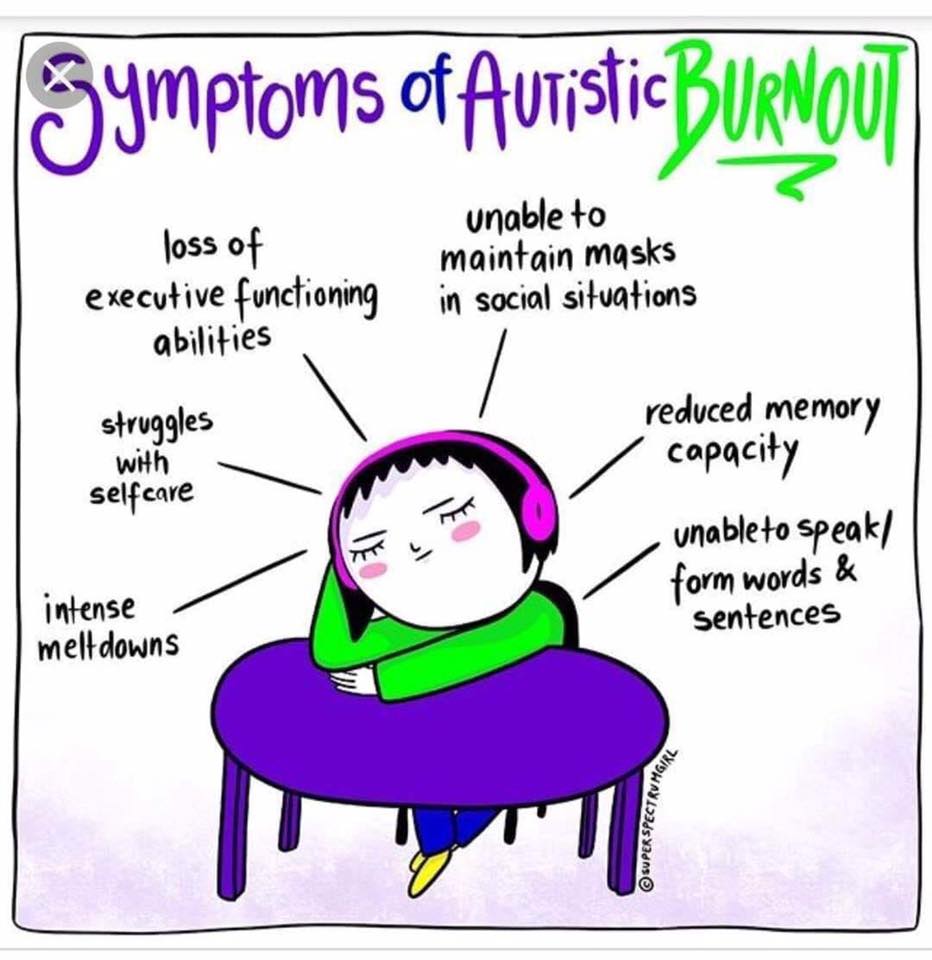 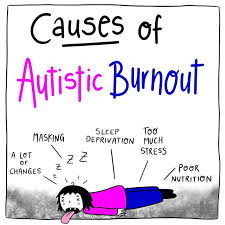 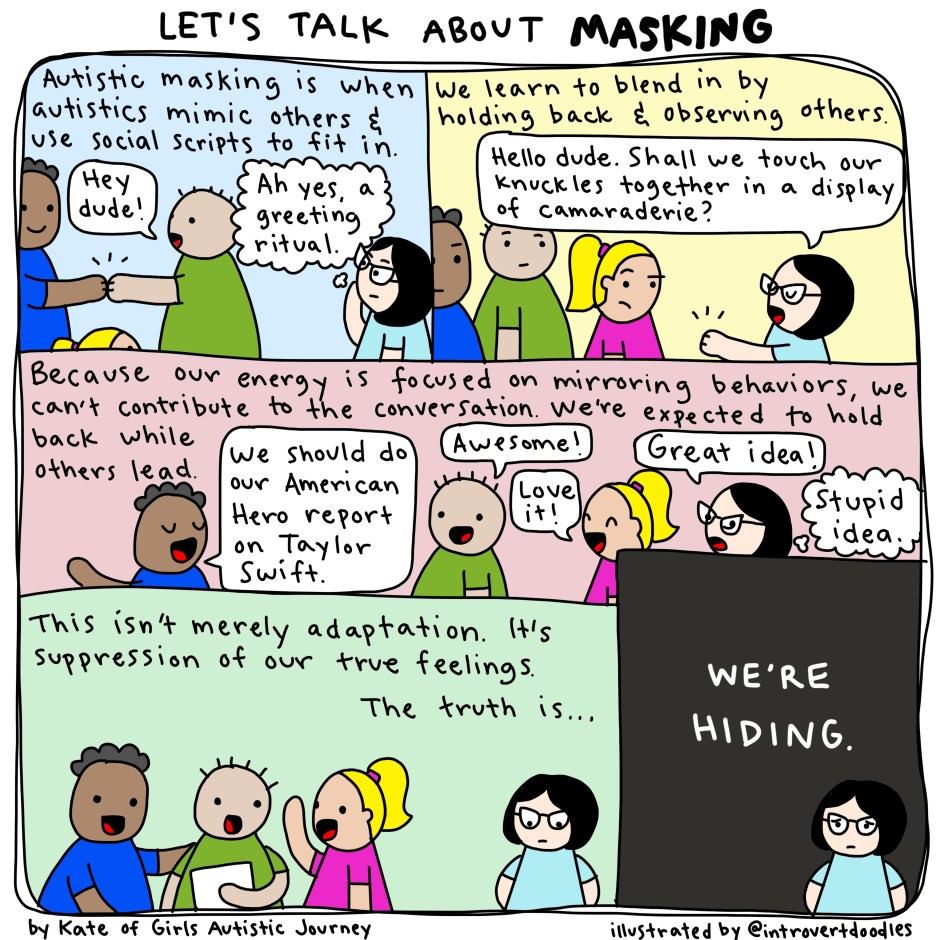 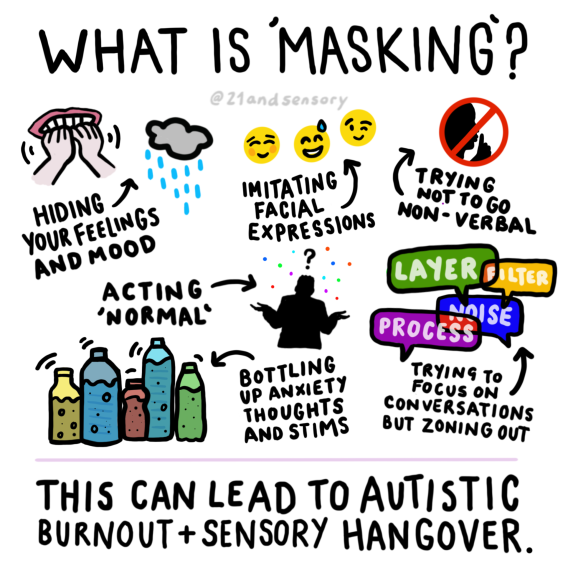 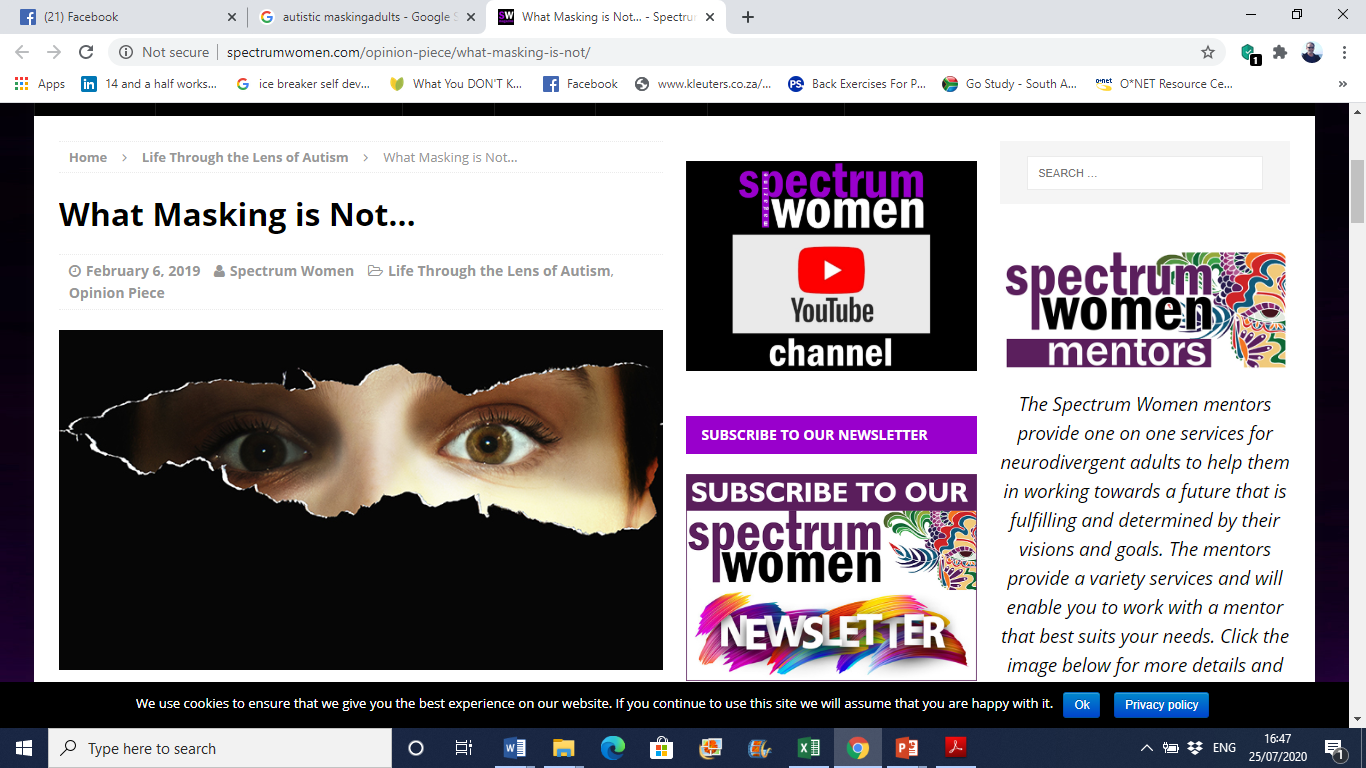 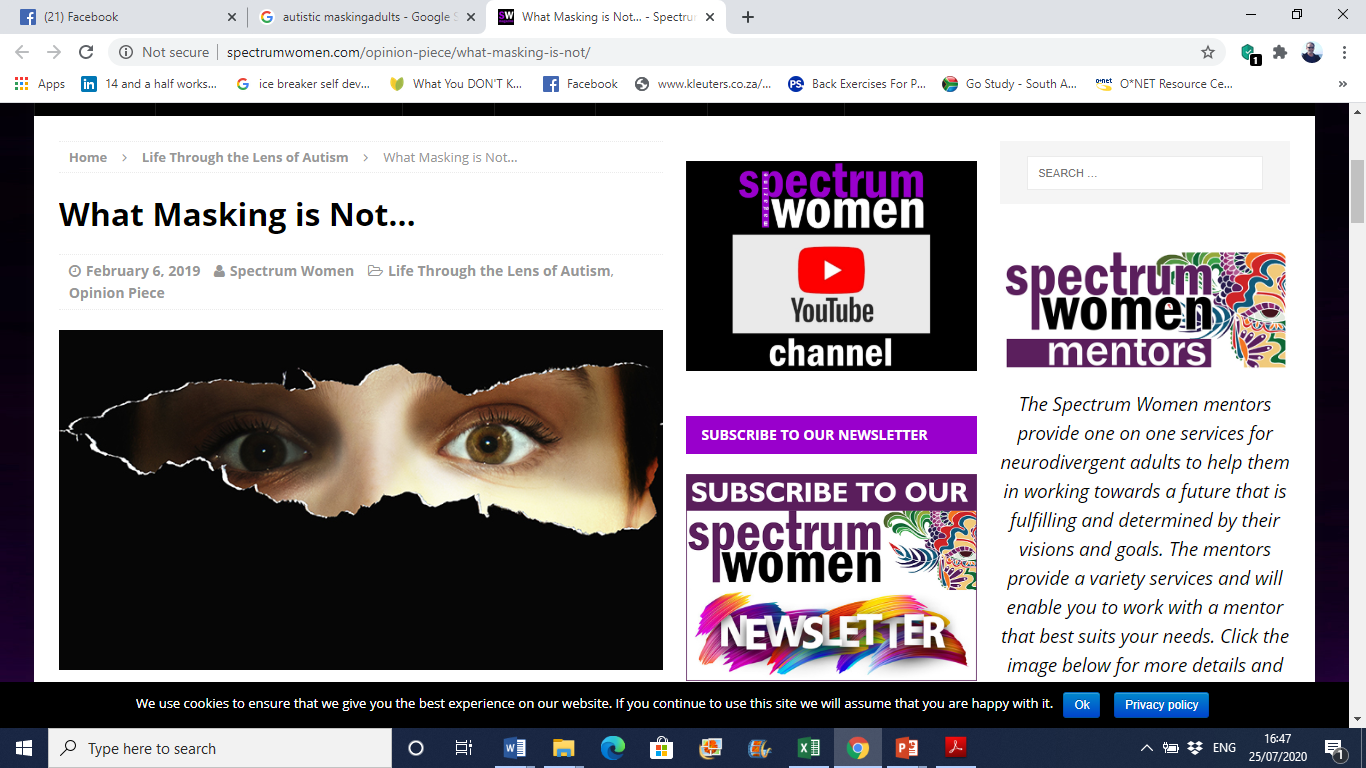 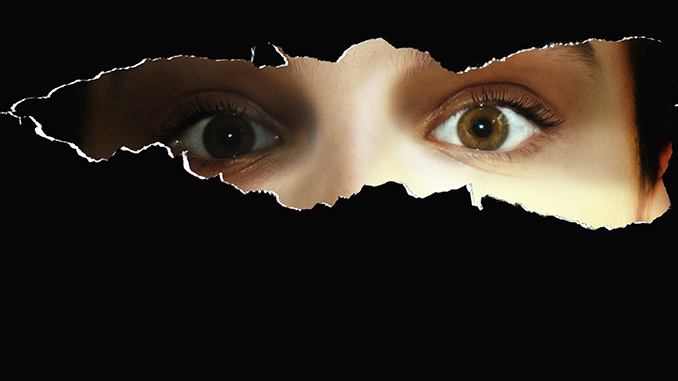 https://www.spectrumwomen.com/opinion-piece/what-masking-is-not/
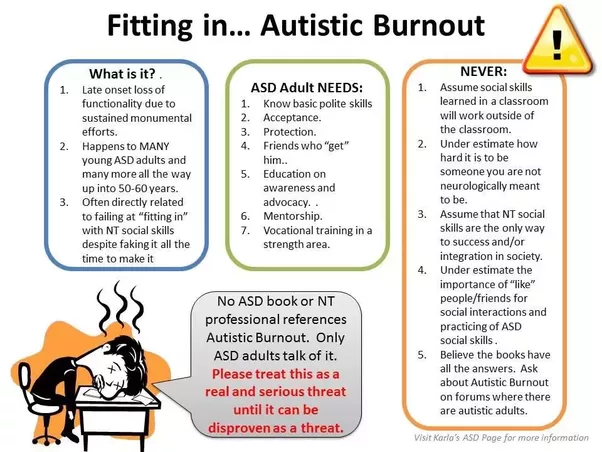 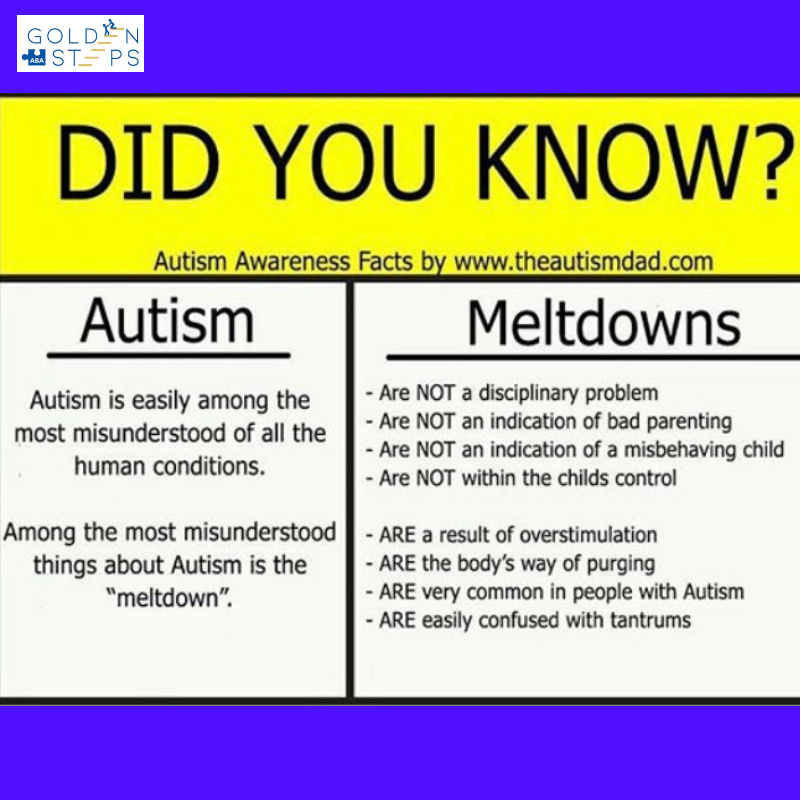 Autistic Meltdowns
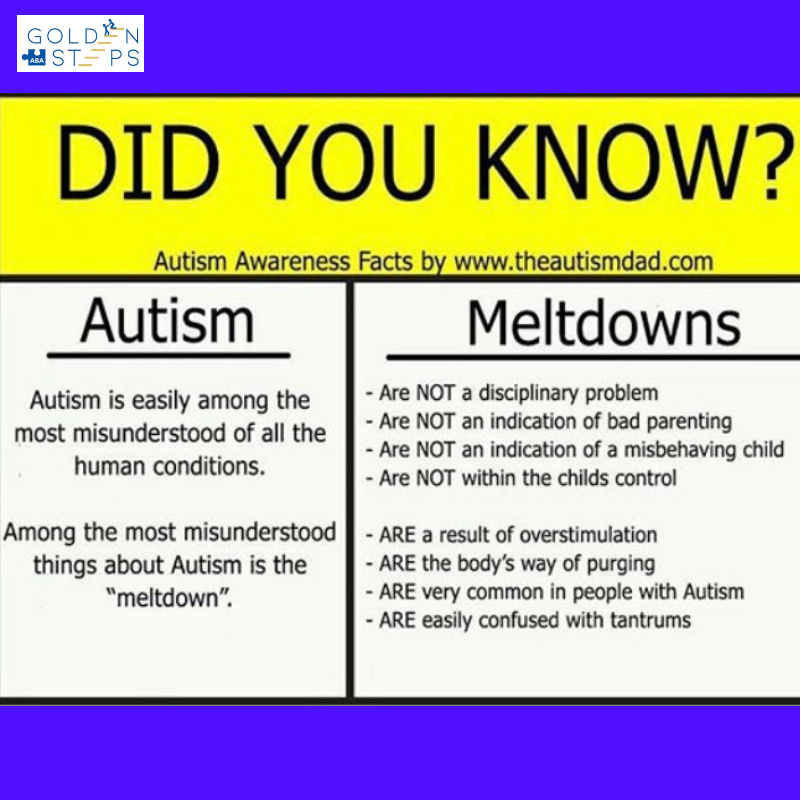 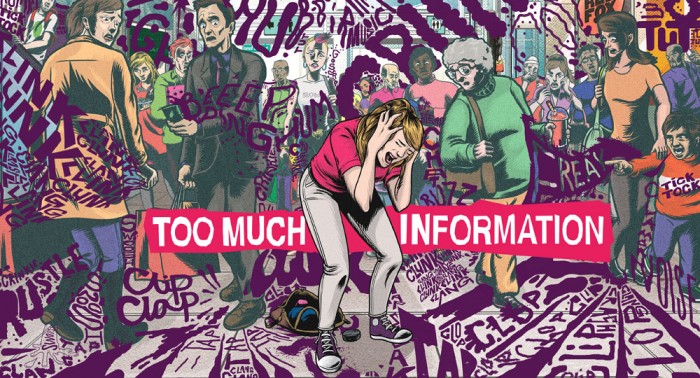 Autistic adults describe what a meltdown feels like
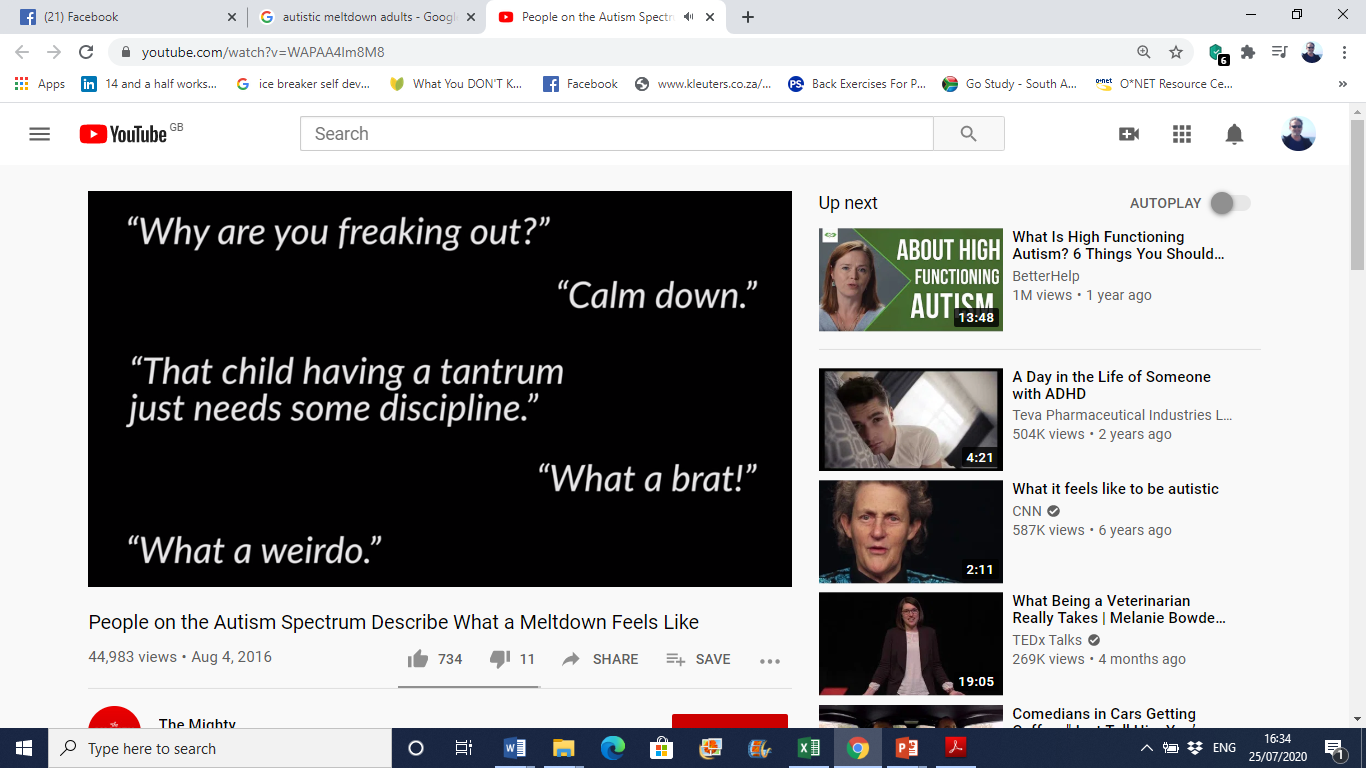 https://www.youtube.com/watch?v=WAPAA4lm8M8
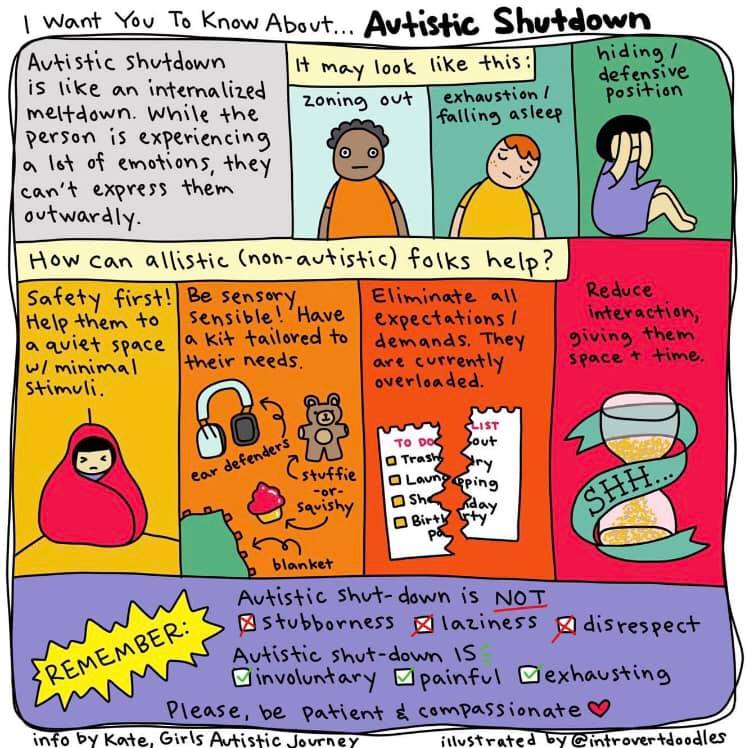 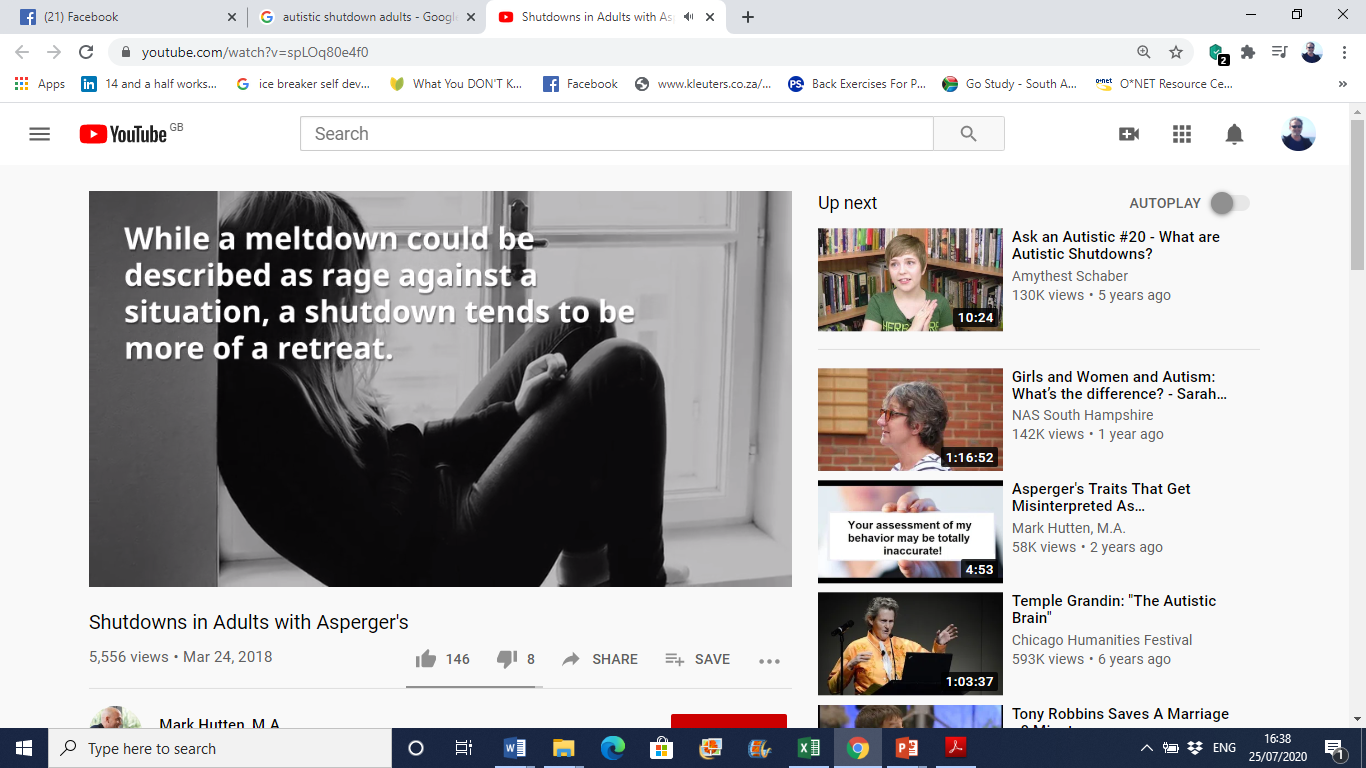 https://www.youtube.com/watch?v=spLOq80e4f0
Autistic overload
versus behaviour problems
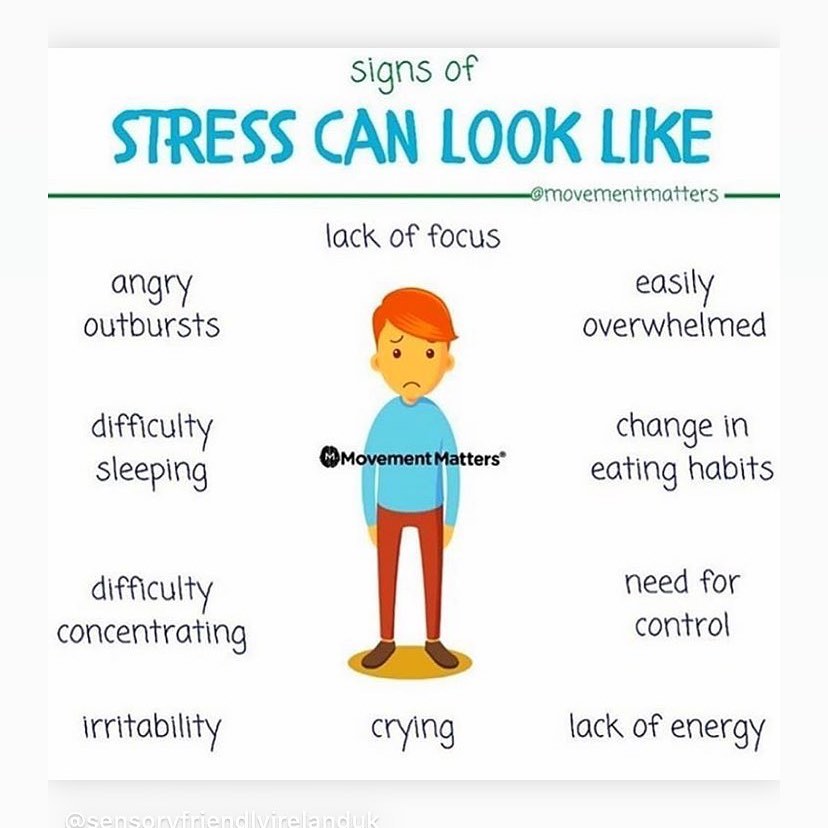 Signs of
DIS
Neurology of the stress response
Peanuts is feeling distressed
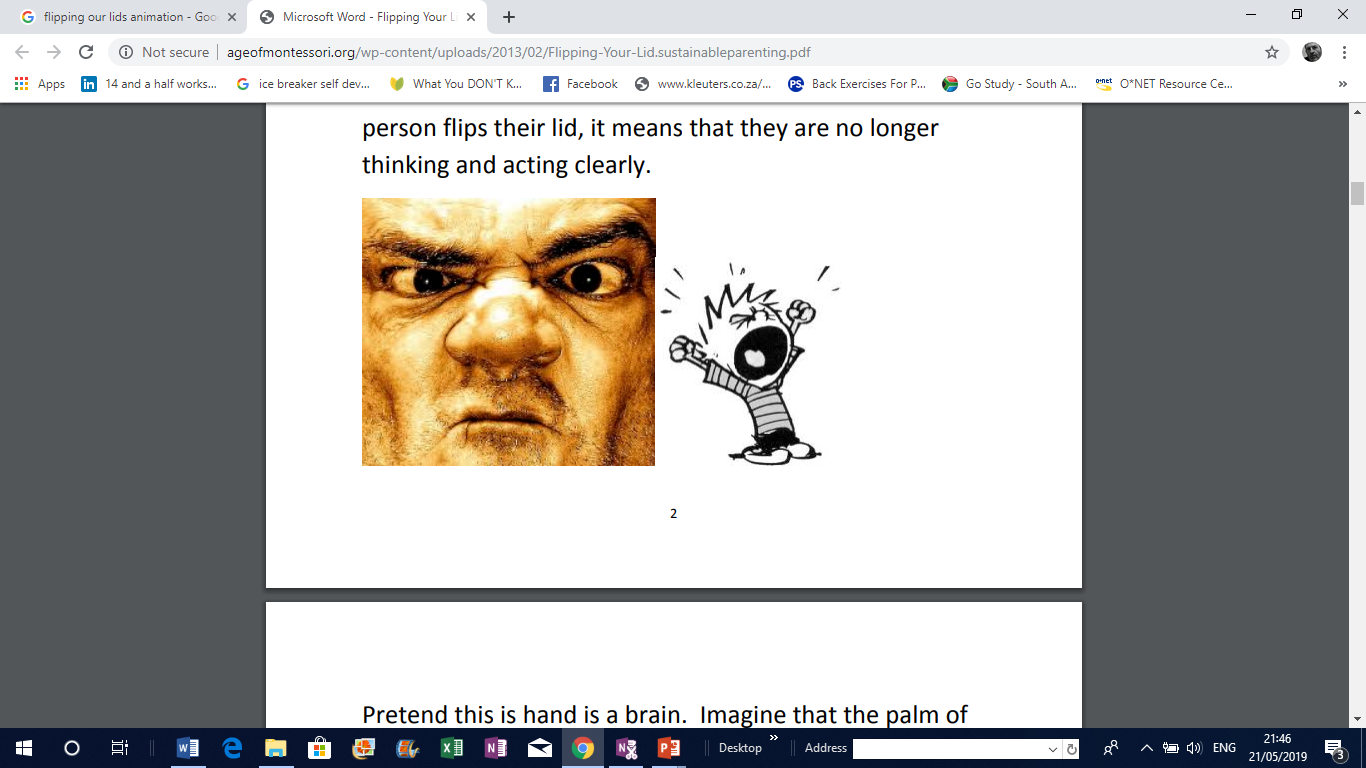 He has flipped his lid!
57 Albion Road, Edinburgh EH7 5QY							Tel: 0131 475 2416							Email: info@pasda.org.uk							Website: www.pasda.org.uk 									Scottish Charity Number: SC042678
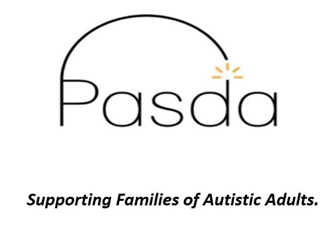 MAKE A DONATION TO SUPPORT Pasda’s WORK
If you have benefitted from this presentation, please consider supporting Pasda's work. 
You can do this in one of four ways:  
Donate via JustGiving on the Pasda website at: https://www.pasda.org.uk , at the top right of the Home Page.
Donate via JustGiving at: https://www.justgiving.com/pasdauk
Make a bank transfer. To do this, please contact us by phone or email for the account details.
Make out a cheque payable to Pasda, and mail it to our office at the address above.  

Thank you very much.